Herinrichting De Geer van Jutfaaslaan
Informatieavonddonderdag 24 februari 2022
[Speaker Notes: Dit is de titelpagina van de presentatie.
Typ hier de titel en (eventueel) een ondertitel waarin je ook naam auteur of spreker zet.]
Inhoudsopgave
19.30 Welkom, voorstelrondje & doel
19.45 Planning
20.15 Voorlopig Ontwerp, reacties en ideeën
21.15 Afronding
24 februari 2022
2
Informatieavond
[Speaker Notes: Dit is de pagina voor de inhoudsopgave.
LET OP: vul hier de voettekst in. Open menu Beeld, kies Koptekst en voettekst… en vul het invulbalkje onder Voettekst in met de titel van deze presentatie. Klik vervolgens op Toepassen.
Wil je nog meer groene dia’s? Kopieer deze dan en voeg hem in op de gewenste plek in de presentatie.]
Voorstelronde
Joost Pennings 			Projectleider GUH
Simon Medendorp 		Projectleider GUH
Joris Jansen 			Projectleider GUH
Arnold van Dijk 		Projectleider Nebest
24 februari 2022
3
Informatieavond
Doel
Slechte staat van de riolering in de straat aanleiding van project. Kans om straat integraal aan te pakken. Participatie staat centraal.
24 februari 2022
4
Informatieavond
Globale Planning
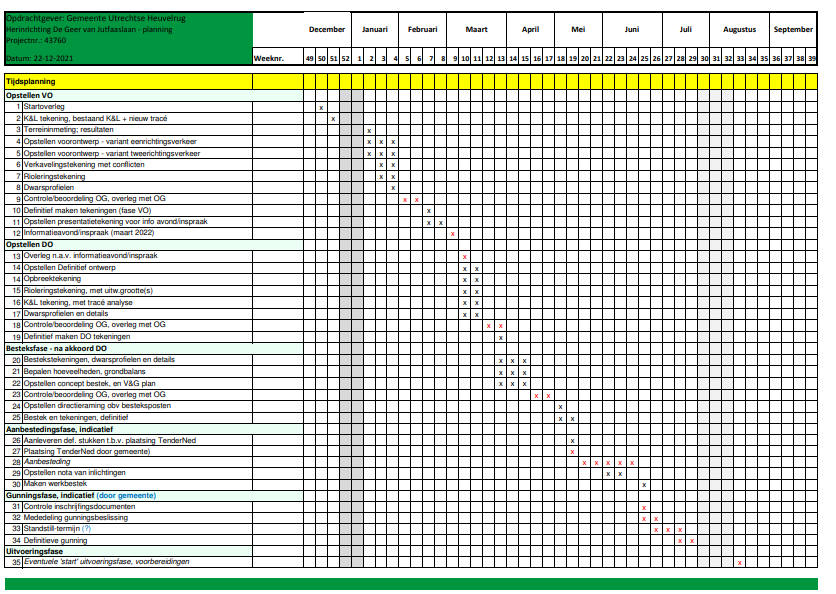 Informatieavond
5
24 februari 2022
[Speaker Notes: Bodem-, grond- en asfaltonderzoek (december 2021)
Ecologisch onderzoek (december 2021)

Offerteaanvraag teken en bestek werk 4e week november 2021 
Offertes ontvangen begin december 2021
Gunning teken- en bestekwerk medio december 2021
Inmeten bestaande situatie en startbespreking ontwerp december 2021
Schetsontwerp twee varianten gereed eind januari 2022
Voorlopig ontwerp (VO) + elementenraming februari 2022 
Informatieavond/inspraak maart 2022
Goedgekeurd definitief ontwerp en directieraming april 2022
Definitief bestek begin mei 2022
Onderhandse aanbesteding eind mei 2022 
Maken werkbestek 1 week na aanbesteding
Start werk aannemer zomer 2022 
Werk gereed week najaar- 2022]
Voorlopige Ontwerpen
Tweerichtingsverkeer
Eenrichtingsverkeer
Artist Impressions
Kabels- en Leidingentracé
presentatie
6
24 februari 2022
Voorlopig Ontwerp (Tweerichtings)
presentatie
7
24 februari 2022
Voorlopig Ontwerp (Eenrichtings)
presentatie
8
24 februari 2022
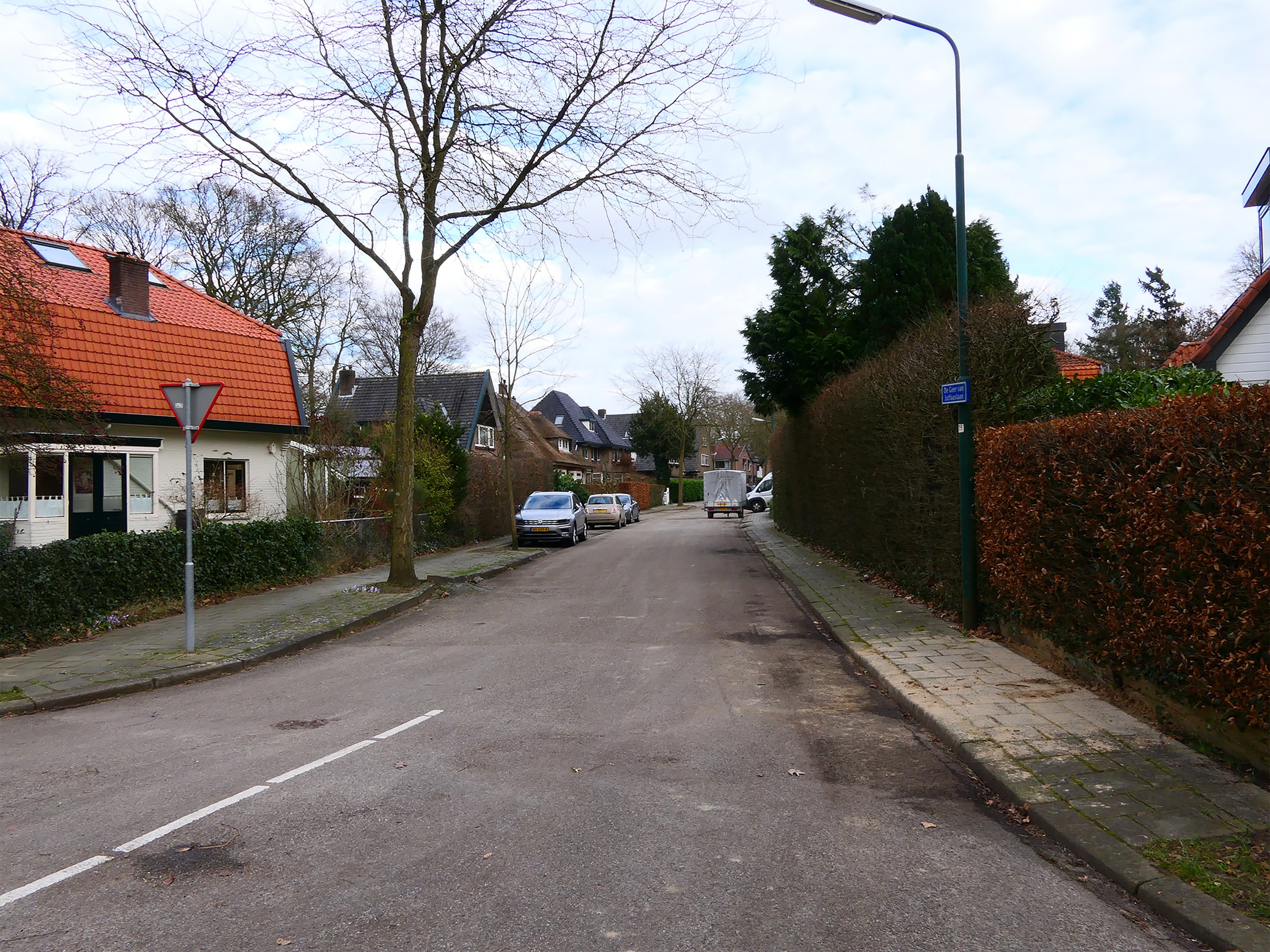 presentatie
9
24 februari 2022
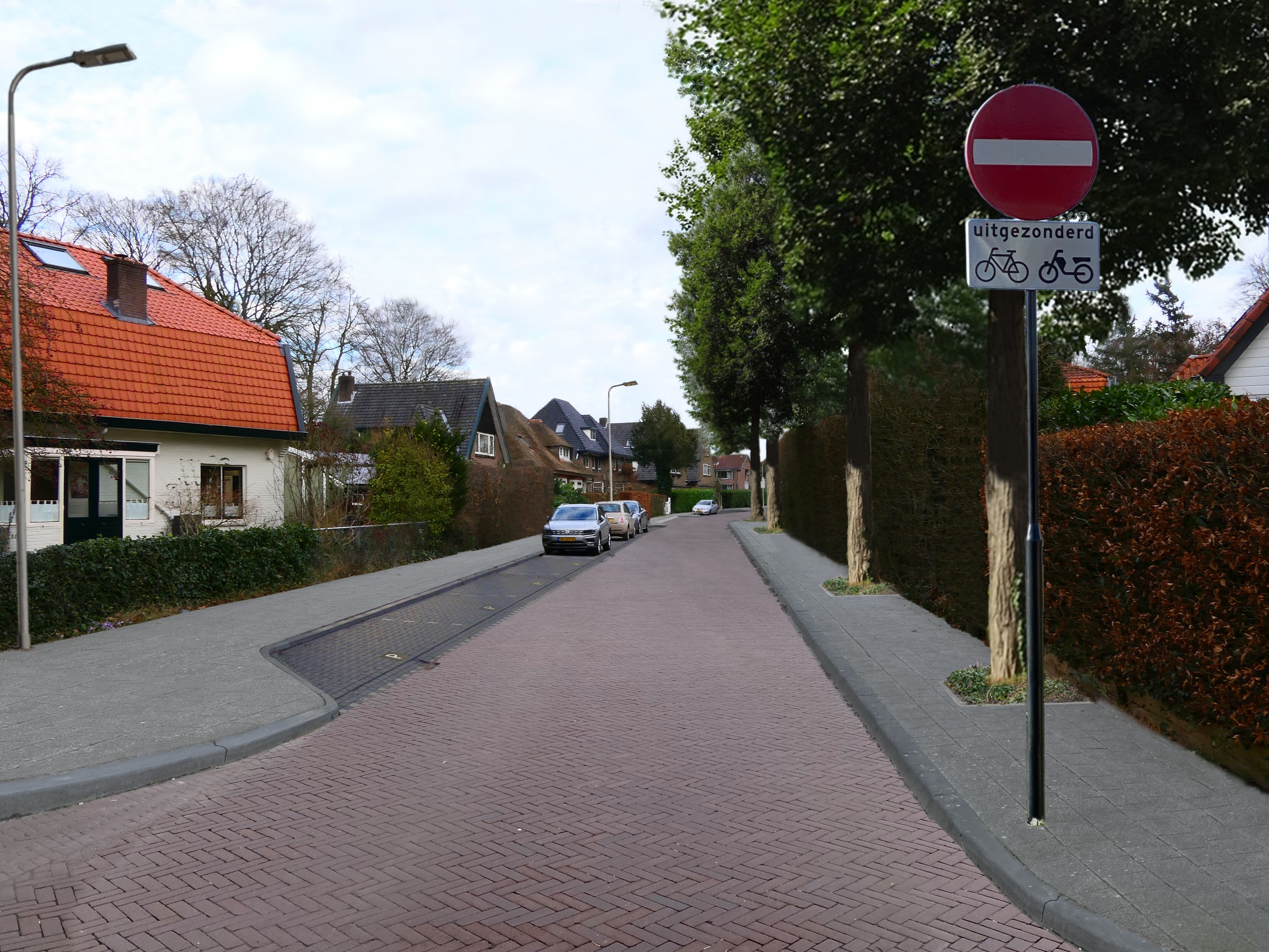 presentatie
10
24 februari 2022
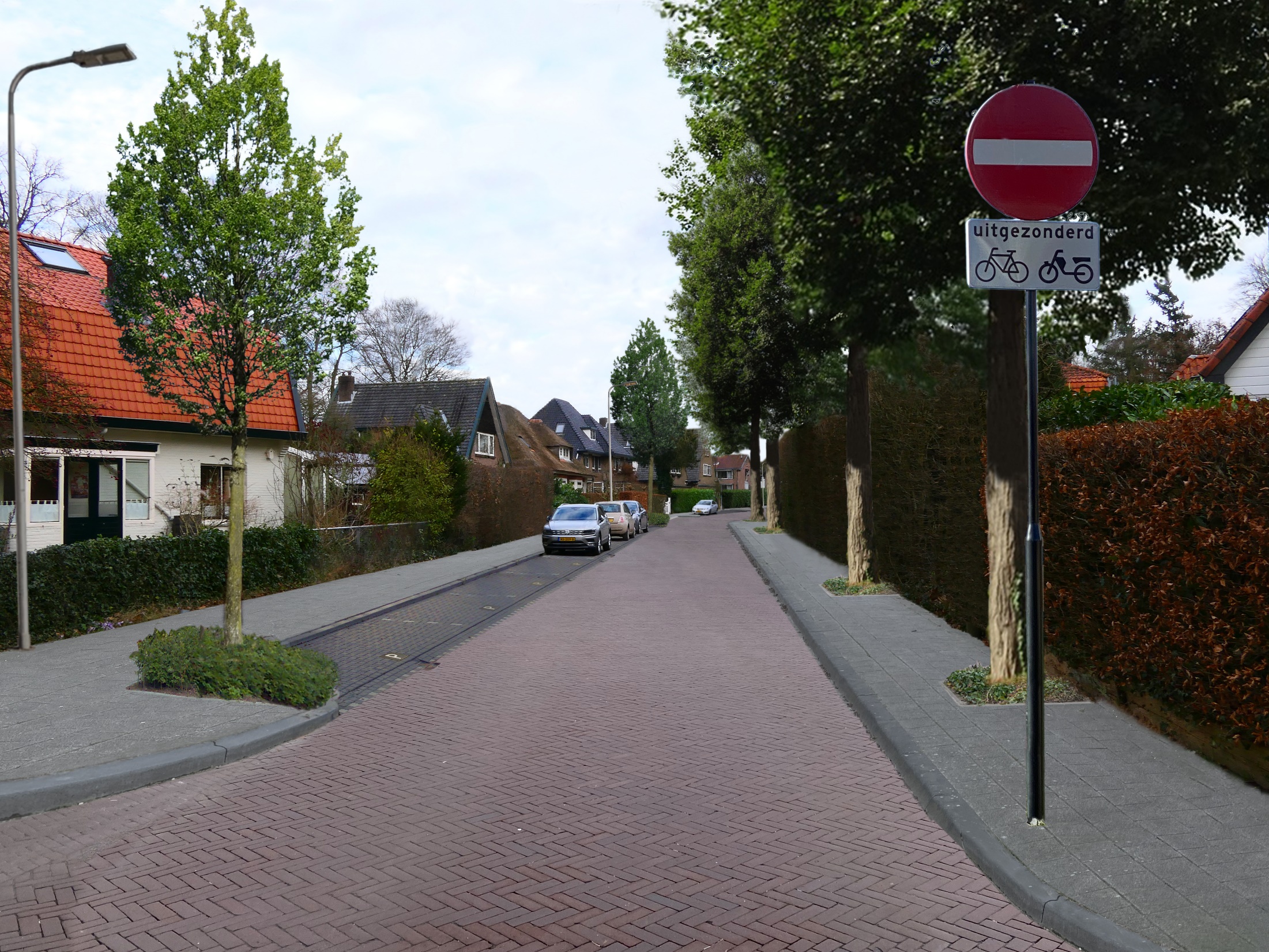 presentatie
11
24 februari 2022
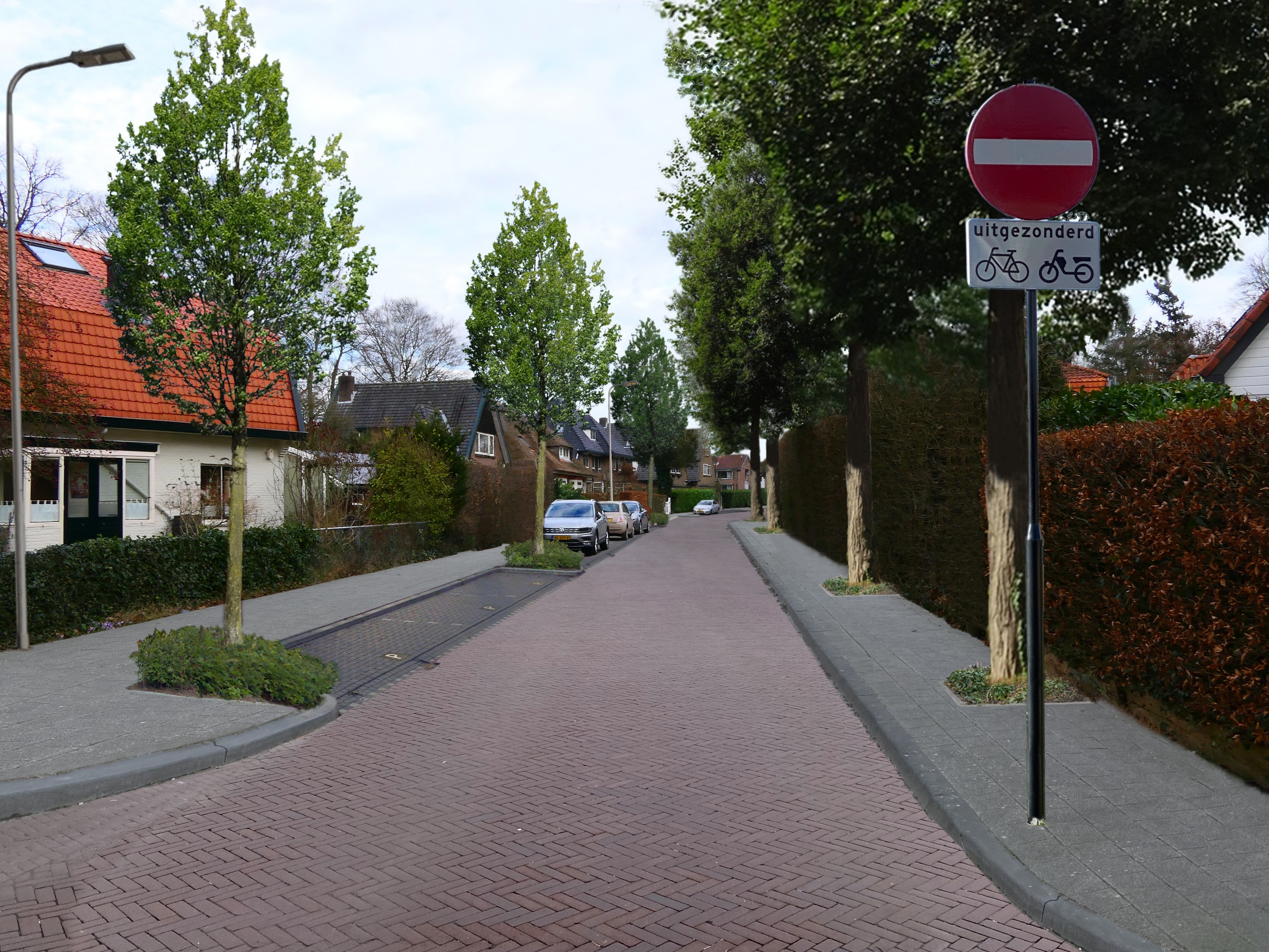 presentatie
12
24 februari 2022
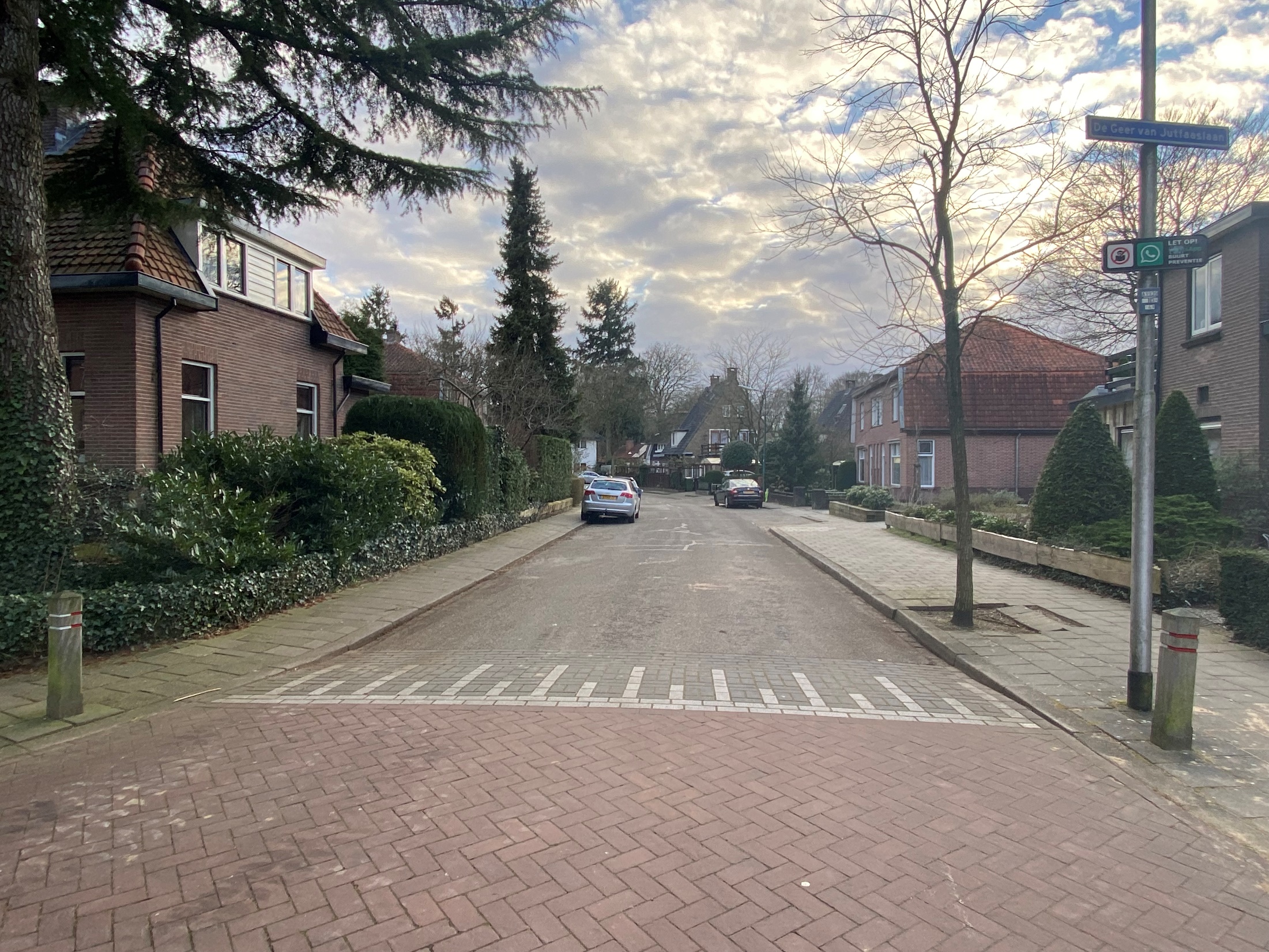 presentatie
13
24 februari 2022
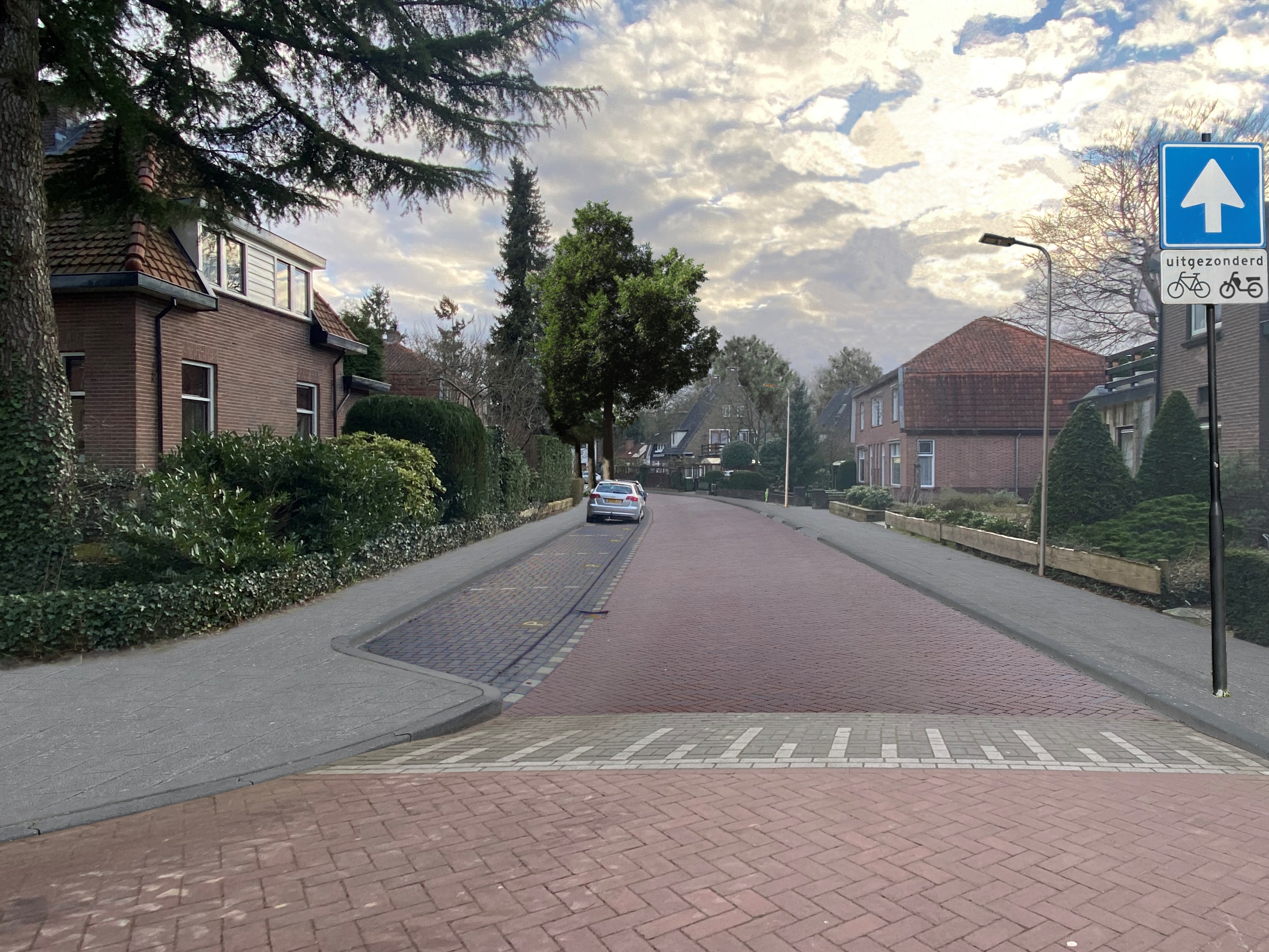 presentatie
14
24 februari 2022
Kabels- en Leidingentracé
presentatie
15
24 februari 2022
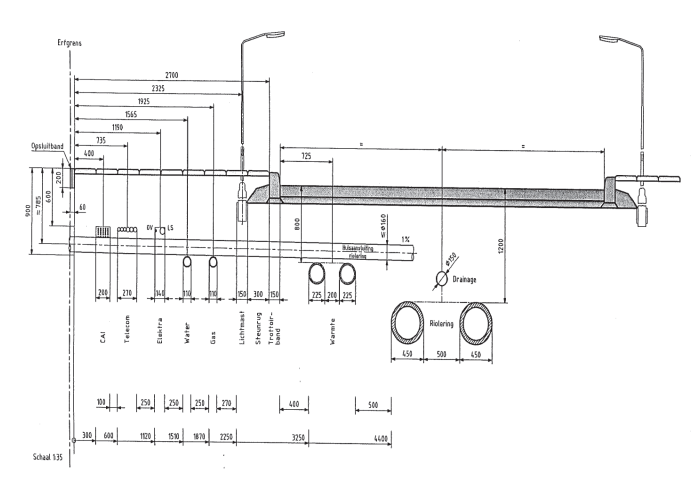 Normaalprofiel
presentatie
16
24 februari 2022
Bomen & Parkeren
Bomen
Ca. 15 m (2e grootte)
Ondergrondse groeiruimte
Loofbomen (geen zuilbomen/vruchtdragende bomen of bomen die wortelopdruk veroorzaken)
Bomen naast de parkeervakken mogelijk met wortelschermen
Parkeren
Meer parkeerplaatsen bijgekomen. Gemeente erkent parkeerdruk
Elektrisch laden faciliteert de gemeente niet
presentatie
17
24 februari 2022
Speelpleintje Middenlaan
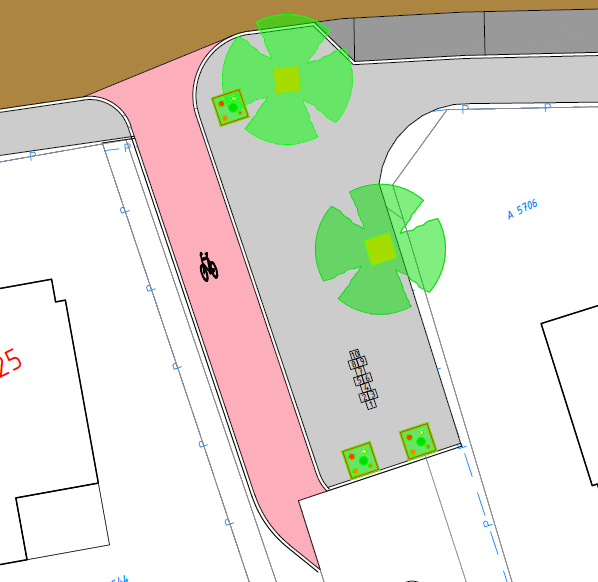 presentatie
18
24 februari 2022
[Speaker Notes: Het speelpleintje bij de Middenlaan]
Opties voor afsluiting speelplaatsje
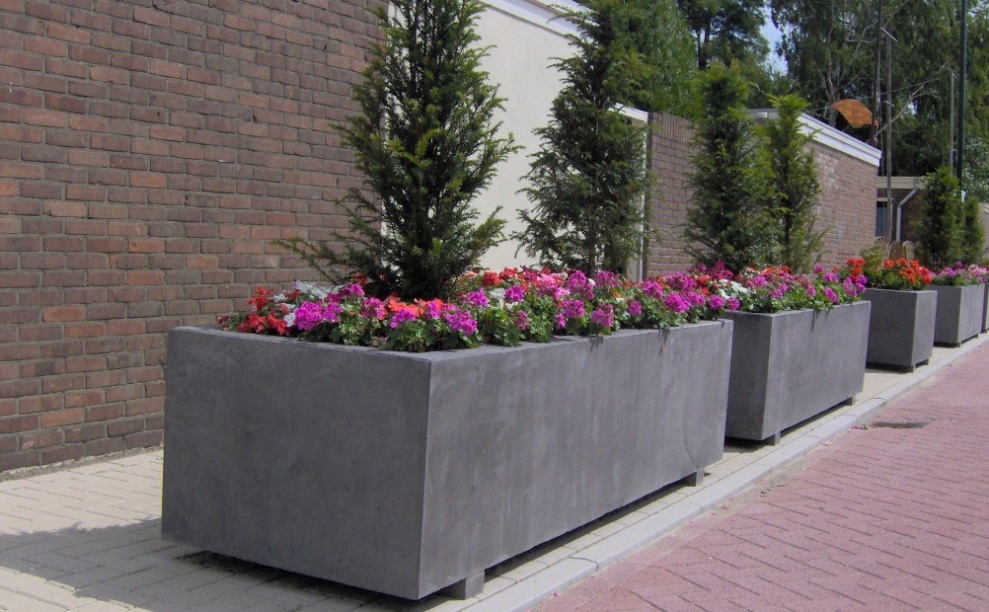 Bloembakken (In beheer van bewoners d.m.v. contract)
Betonnen paaltjes
presentatie
19
24 februari 2022
Wegverharding
Klinkers (roodbruin)
Lingeformaat 
Keperverband
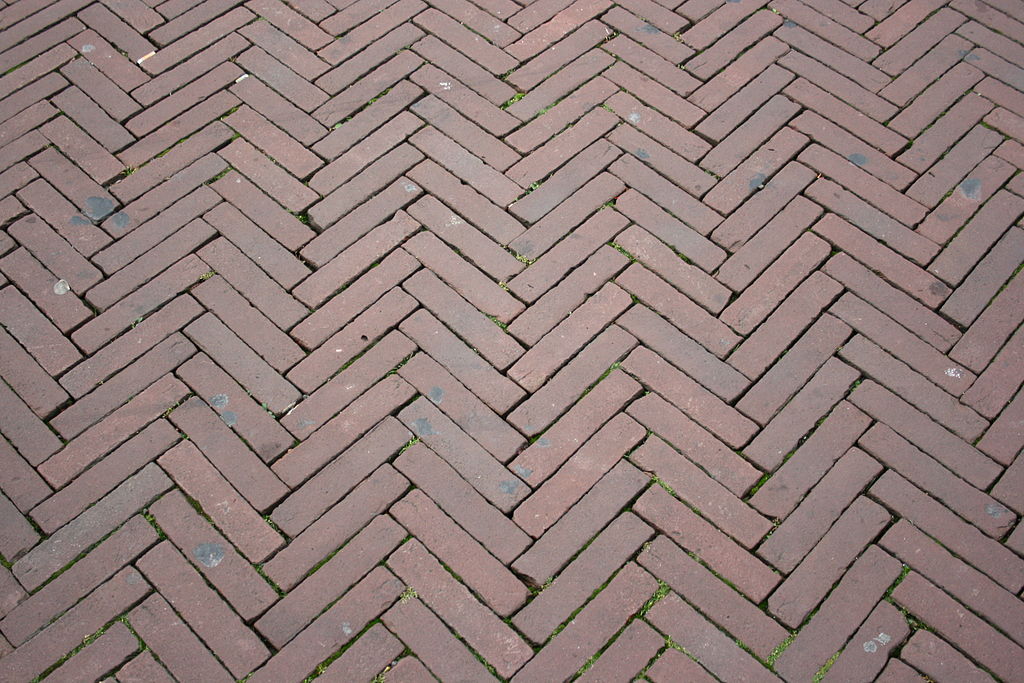 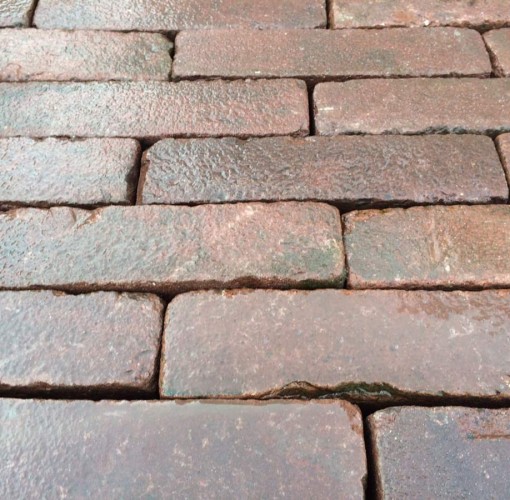 presentatie
20
24 februari 2022
[Speaker Notes: Keperverband is sterk door de diagonale ligging. 
Lingeformaat zijn gebakken klinkers is een grotere klinker dan waalformaat of ‘waaltjes’. Betonklinkers zijn goedkoper, en vaak gebruikt als tijdelijke oplossing.
De roodbruine kleur verwijst naar hoe heet de klinkers zijn gebakken. Ze zijn dus harder gebakken, hoe duurzamer ze zijn.]
Riolering
Afkoppelen regenwaterriool van vuilwaterriool
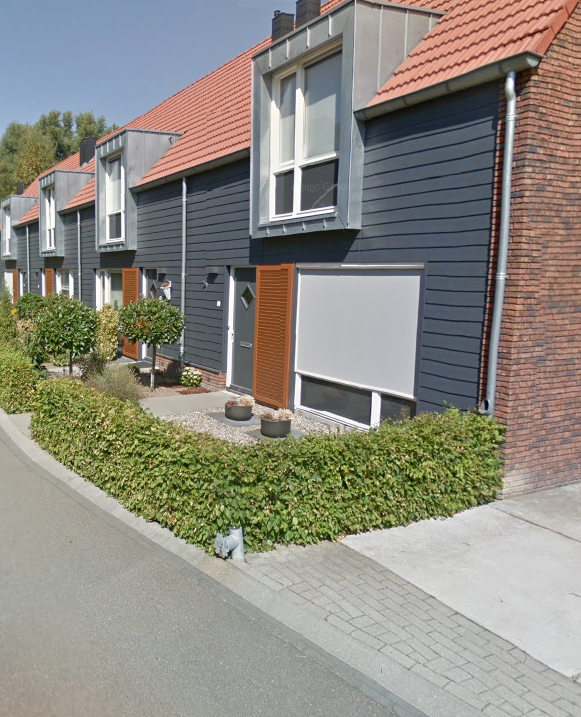 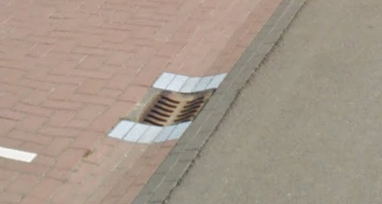 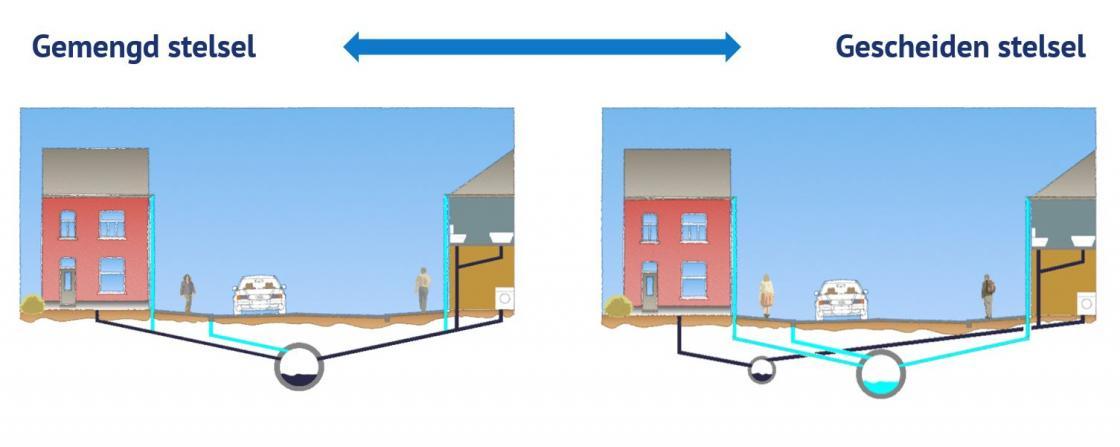 Informatieavond
21
24 februari 2022
[Speaker Notes: Nu kun je de presentatie verder gaan maken. Je kunt standaard kiezen uit drie basismodellen. Elk van deze dia’s kun je naar behoefte kopiëren en op de goede plaats zetten. Wil je een andere dia-indeling? Ga dan naar menu Beeld, kies voor Taakvenster. Er verschijnt rechts in beeld een scherm. Kies bovenin als je het vlaggetje andere taakvensters met de muis ziet, voor Dia-indeling. Nu kun je aanklikken welke dia-indeling je wilt gebruiken voor de dia waar je aan werkt.]
Openbare verlichting
Geplaatst op gemeentegrond naast erfgrens
LED-verlichting
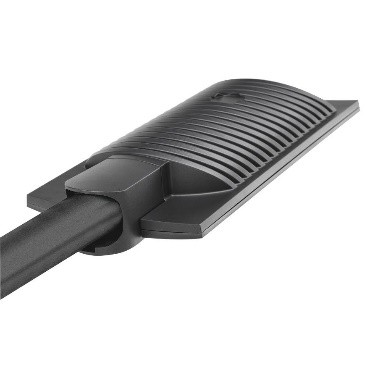 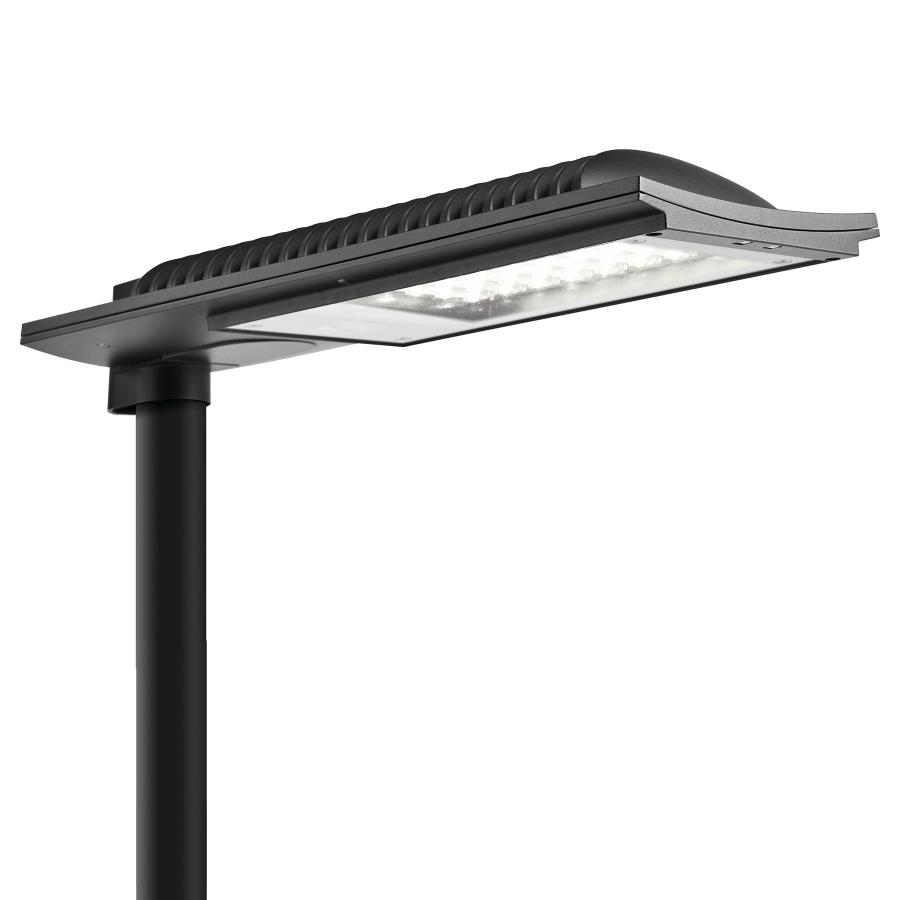 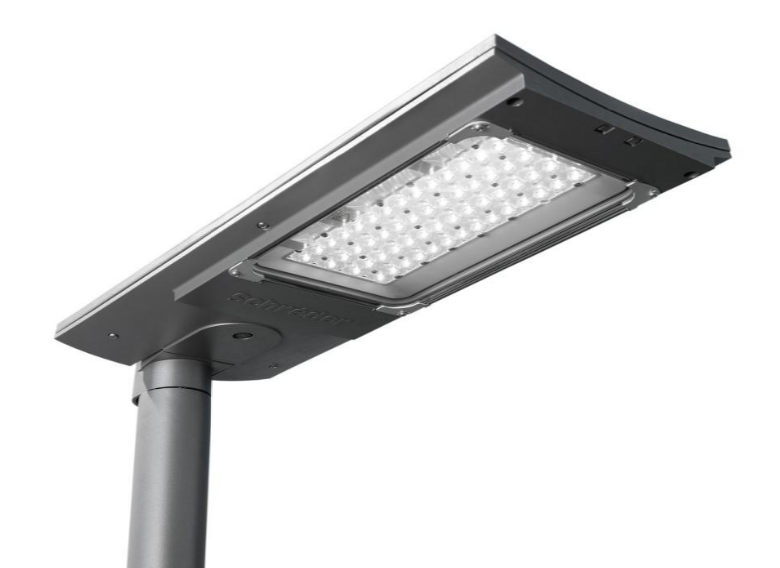 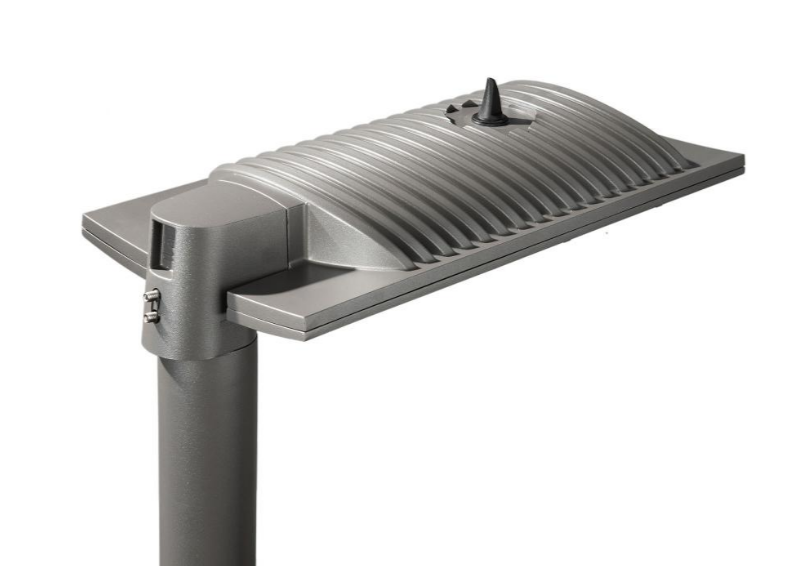 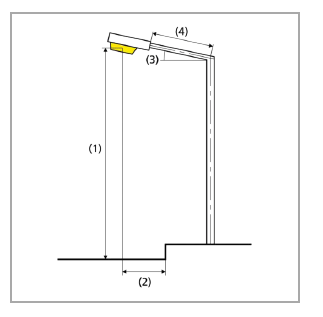 Informatieavond
22
24 februari 2022
Vragen/Opmerkingen/Suggesties?
Informatieavond
23
24 februari 2022
[Speaker Notes: Hier kun je kiezen voor het invoegen van een tabel, grafiek uit Excel, een illustratie, een afbeelding, diagram of animatie.]
Tot slot
Hartelijk bedankt voor uw aandacht
[Speaker Notes: Dit is de laatste pagina van de presentatie. Pas de vaste tekst zonodig zelf aan.]